Using Excel
The basics
Getting started…
Take a few minutes to consider what Excel is useful for and be ready to feedback your own personal experience of having used Excel.

https://www.youtube.com/watch?v=rwbho0CgEAE
First moves…
Click on Excel icon
Choose your spreadsheet – there are too many to list! Or, tap in your choice to search
Click on the one you want – open it/create it. To start – try using a blank workbook to practice with.
Look at the tabs that run along the top of the page – clicking on each tab will open up a corresponding ribbon.
Each ribbon is divided into groups – some groups have a launch button to the bottom right to give even more options
The intersection of a column and a row is called a cell , like the one below
Naming a range
You can have a range of cells which are cells grouped together.
Identify the top left hand cell, then the bottom right hand cell. So, the range below is called L3 through P6 – written like this L3:p6
All on a sheet
All the sheets added 
together form a 
Workbook.
Let’s start using it…
Type something in A1 – don’t worry if it spills into the cell beside it – they don’t interact with each other.
You can stretch a column or a row by hovering the mouse in between any two letters
Press enter to move down or shift and enter to move up
Tab will move you to the right – hold shift and tab to move to the left
You could use your directional arrows or you could use your mouse to position your cursor but – using your keyboard for Excel is better.
Keep tabbing to create headings for your columns. Enter information under each heading – this is called data entry
Adding data
Double click to make changes as just clicking on a cell will erase the information in that cell. Each data entry is called a record.
Smartening up your spreadsheet – click on home button – use bold  or paint bucket to fill
Try clicking on title and drag it across the width of your sheet. Then, on the home tab , there’s a merge and centre option in the alignment group. Click on that  and your title should centre.
You can also double click in between columns to get your text to fit in your cells
More tips…
Click and drag across all the column letters, double click between any two letters, to resize all your records
Click on the row number  to affect the whole row with a change. Drag it – then select your choice from home.

Find further You Tube tutorials to teach you about Excel’s formulas and functions .
Over to you..
Create your own simple spreadsheet.
Limit your rows and columns to 5 each .
Select your own title and data that you would like to input. 
Try to practice the tips that you have learnt about in this session.

We’ll feedback in
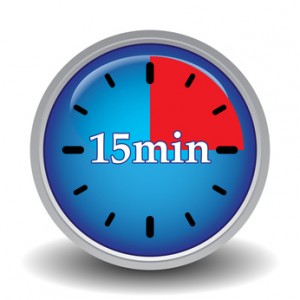 Microsoft support for further Excel training
https://support.microsoft.com/en-us/office/excel-video-training-9bc05390-e94c-46af-a5b3-d7c22f6990bb